Digital Accessibility Compliance Report: August 2024
This Report Outlines The Progress And Initiatives Of The Digital Accessibility Compliance (DAC) Team. It Covers Audits, Policy Updates, Website Feedback, Trainings, And More.
Department Site Audits
Bi-Weekly Audits
The DAC team works on a County department site every two weeks. This allows the DTech web team time for remediation.
System Remediation
DTech web team remediates Siteimprove and manual audit issues related to the system, not content.
Progress
11 site audits (15.7% of all sites) have been delivered with partial remediations made.
Siteimprove Score Improvements
Metric
Score
Government Benchmark
85.3
Before Audits
84.6
Current Score
86.9
Improvement
27.5% towards Site Target
Site Target
92.97
Manual Screen Reader Audits
Completion Rate
Upcoming Meetings
Non-managed Site Audits
1
2
3
Meetings for 12 more department sites are scheduled from now until October.
Including 5 department meetings for websites not maintained by DTech.
70 manual screen reader audits have been completed, representing 100% of all sites.
Policy Development
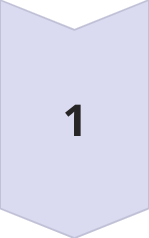 Collaboration
Met with Cori Stilson to discuss policy updates.
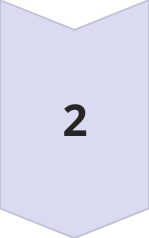 New Draft
Currently drafting a new policy for digital accessibility.
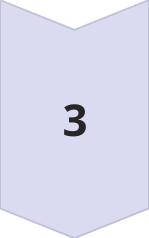 Separation
Separating Web policy from the broader Digital Policy.
Procurement Process Development
Collaboration
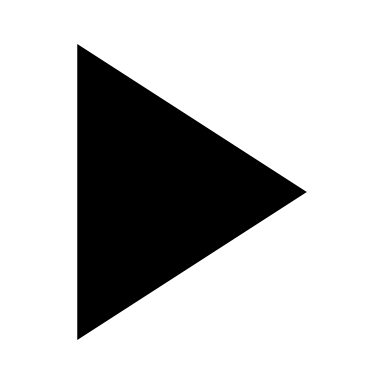 Met with the Security Office to discuss their procurement process
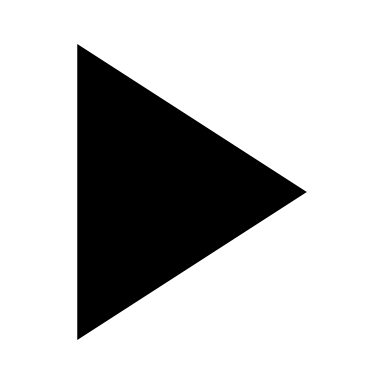 Development
Drafting process, needs, terms and conditions and timeline
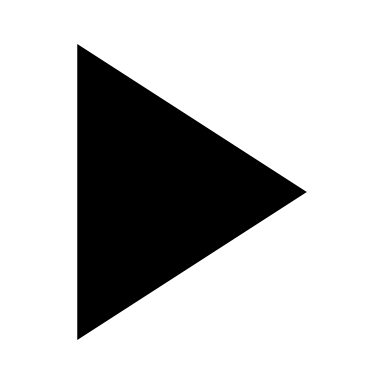 Future Plans
Consult with County Counsel on contract verbiage, meet with Security to get a scope of County software
Website Feedback System
Continuous 
Improvement
Accessibility Form
Feedback Handling
An accessibility feedback form is linked at the bottom of all County website pages.
The team is brainstorming the best way to handle and process feedback efficiently.
Feedback will be used to make ongoing accessibility improvements to the websites.
Accessibility Trainings
In-Person Training
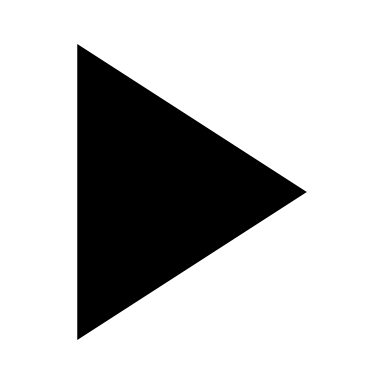 Conducted an in-person training session in February 2024.
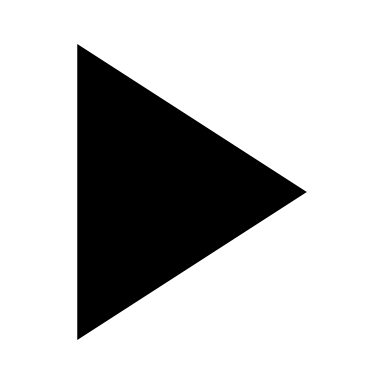 Video Trainings
Created 14 short video trainings on various accessibility topics.
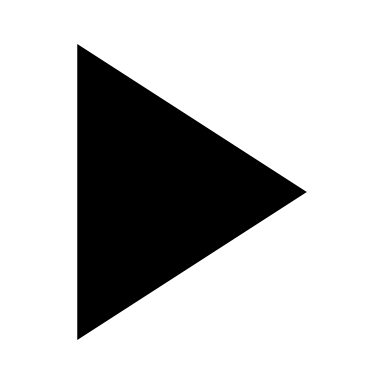 Future Plans
Exploring online, trackable training options with Siteimprove.
Siteimprove Collaboration
Goals
Meeting Conducted
Current Discussion
The aim is to find an online, trackable training solution for county employees.
The team is in talks with Siteimprove about using their services for training.
Met with Siteimprove to discuss options, will be meeting again in September to go over a proposal
Accessibility Tips & Newsletter
Public Health
Reach
County Newsletter
These newsletters help spread awareness across all departments
Monthly accessibility tips appear in the Public Health Newsletter.
Weekly accessibility tips & short video trainings are featured in the County Newsletter.
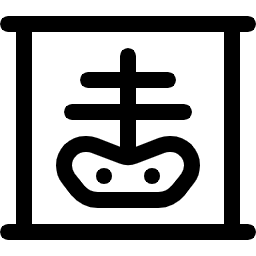 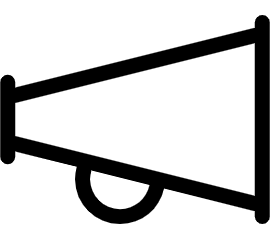 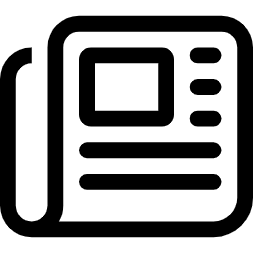 Office Hours
Weekly Schedule
Topics Covered
Department Participation
Office hours are held weekly on Wednesdays from 10-11am.
Questions range from brochure accessibility to policy documents and tables
Some departments, like DCFAS, have been frequent attendees.
Internal Accessibility Resource Site
Platform
Access
Content
Created an internal SharePoint site for accessibility information and trainings.
All county employees can access this resource for self-paced learning.
The site includes guides, best practices, and links to training materials.
Future Goals
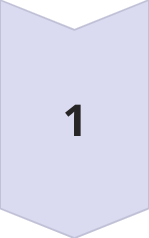 Deliver Audits
Deliver remaining site audits and implement necessary remediations.
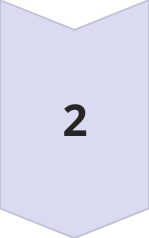 Finalize Policy & Procurement Process
Complete and implement the new digital accessibility policy & procurement process.
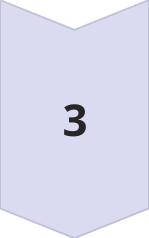 Expand Training
Roll out comprehensive, trackable online accessibility training for all employees.
Conclusion and Next Steps
Ongoing Efforts
Progress Made
Future Focus
3
2
1
Continuous improvement in website accessibility scores and department engagement is crucial.
Significant strides in audits, training, and policy development have been achieved.
Emphasis on comprehensive training and efficient feedback handling will drive further progress.